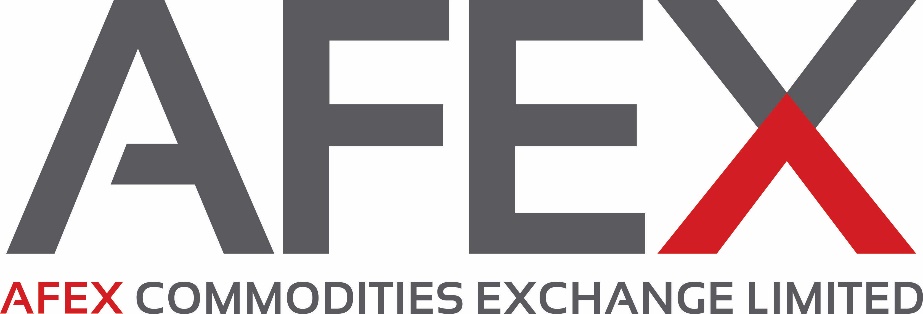 AFEX Nigeria Update

Capital Markets Committee Meeting – April 2016
1
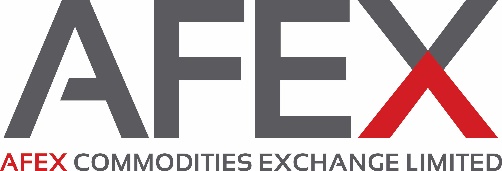 In 2016, AFEX has traded twice the value and  volume it traded in 2015.
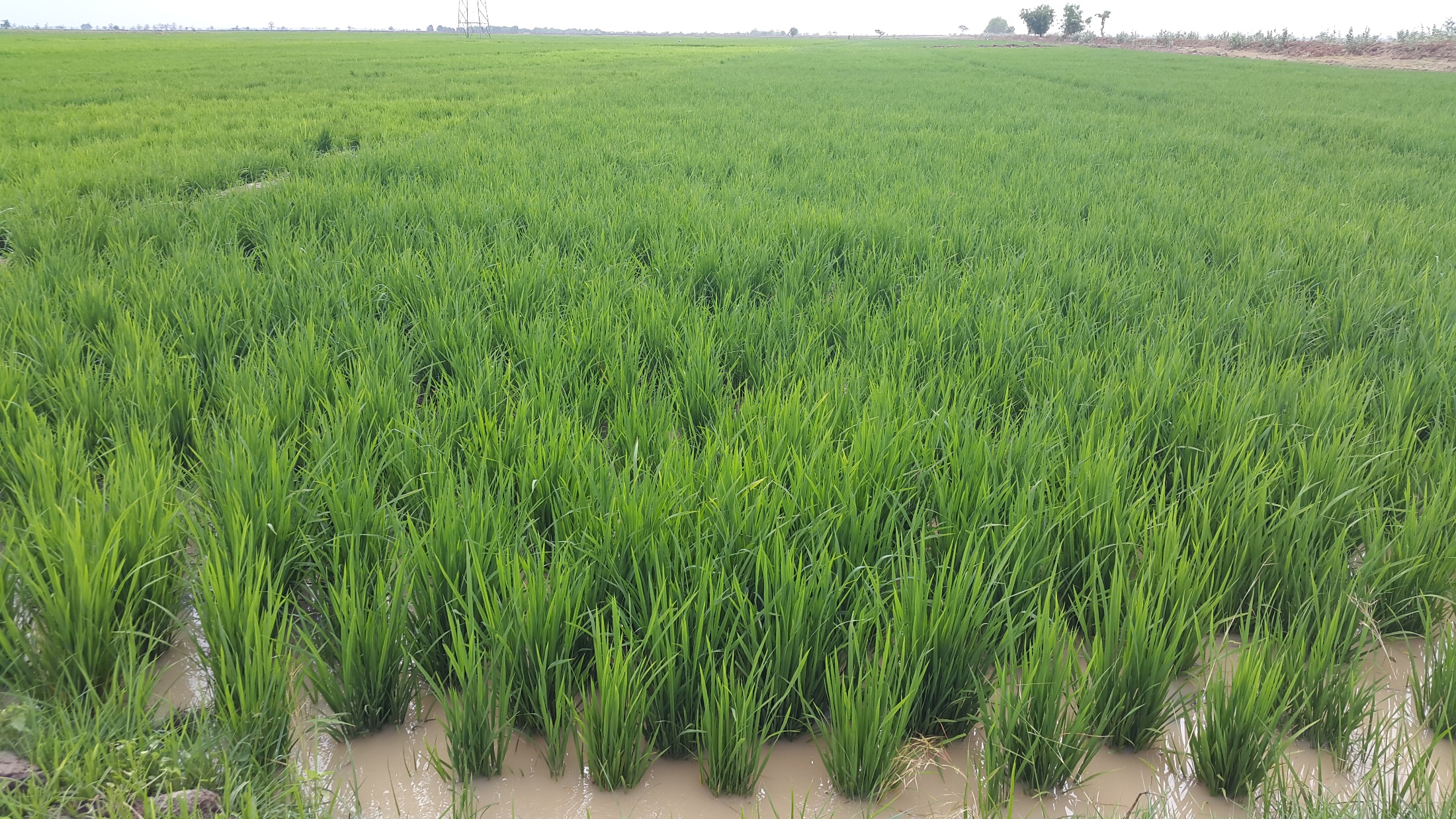 January – March  2016
Year 2015
Registered Farmers
Farmers Transacted - Grains
Registered Farmers
Farmers Transacted - Grains
Grains Handled
Grains Handled
Closed Trades
Closed Trades
Warehouses : Holding Capacity
Warehouses: Holding Capacity
$15 mill (3mths)
18,000 MT (9MTHS)
45,000 MT (3MTHS)
$5 mill 
(9MTHS)
13,000
600 (9 mths)
45,000
5,000 (3 mths)
4: 16,000MT
18: 70,000MT
2
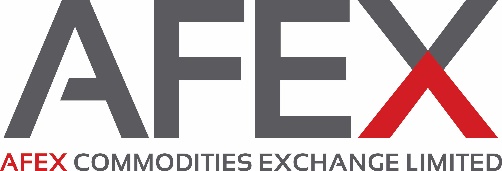 Prepaid Cards as Veritable means of Payment
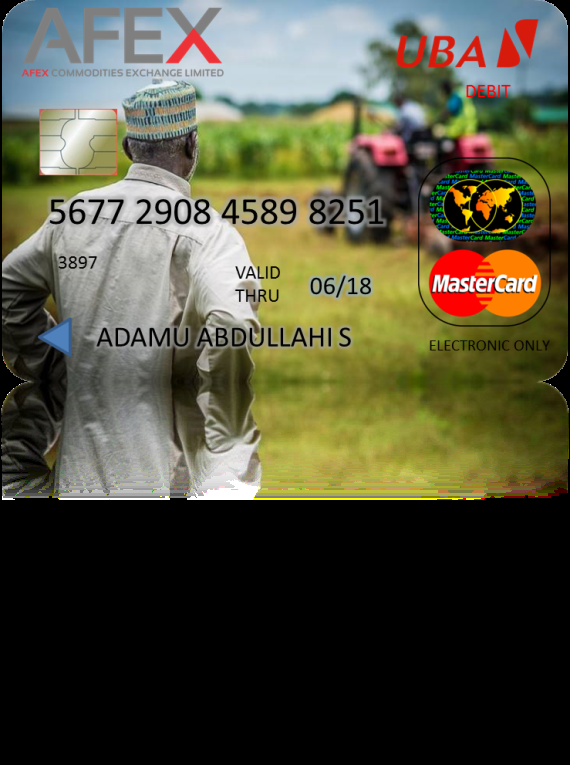 3
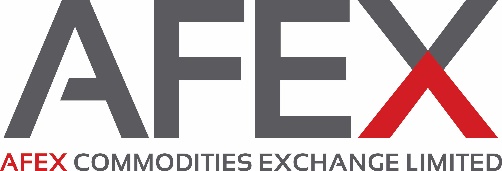 Mobile Application Development
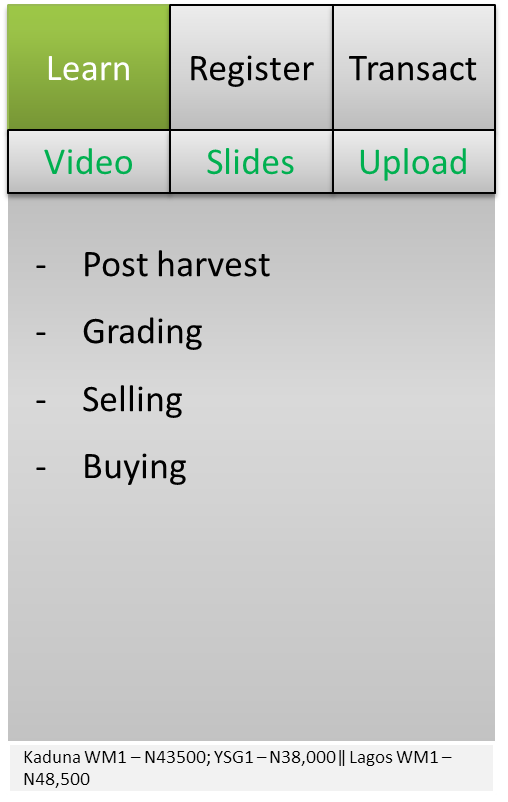 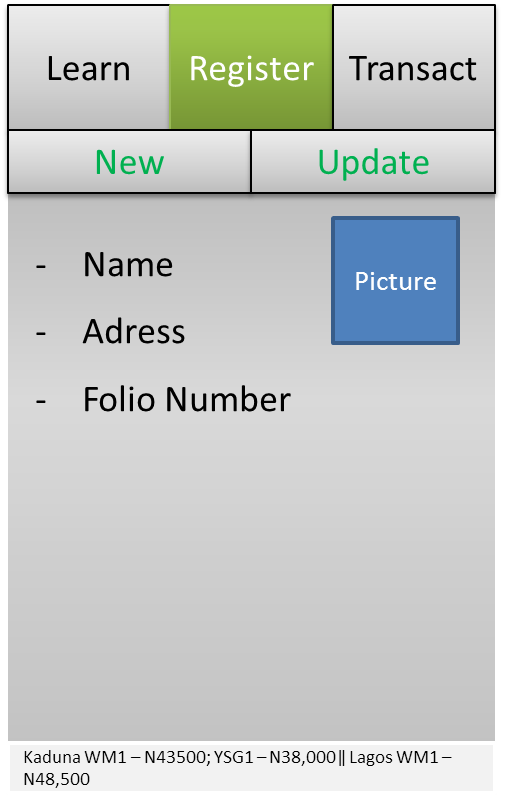 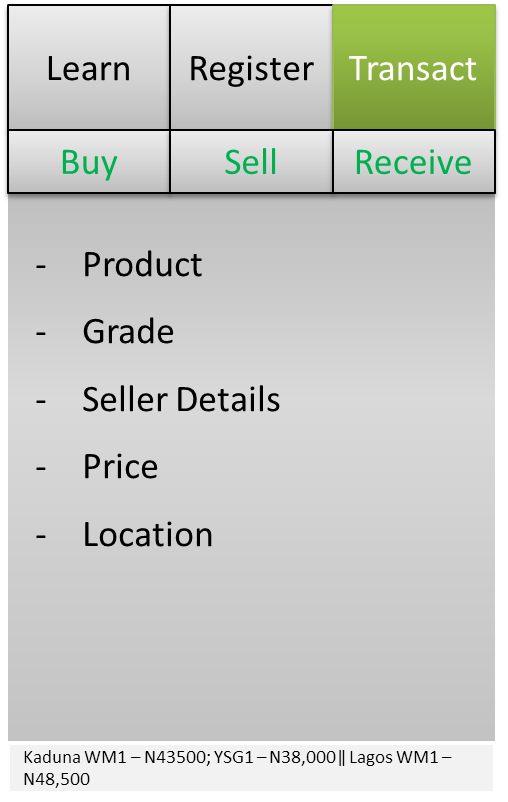 4
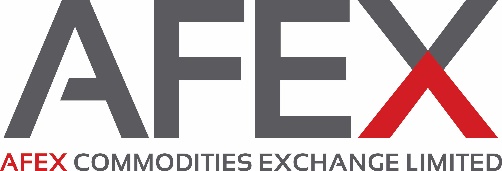 Increased Stakeholder Outreach and Capacity Building
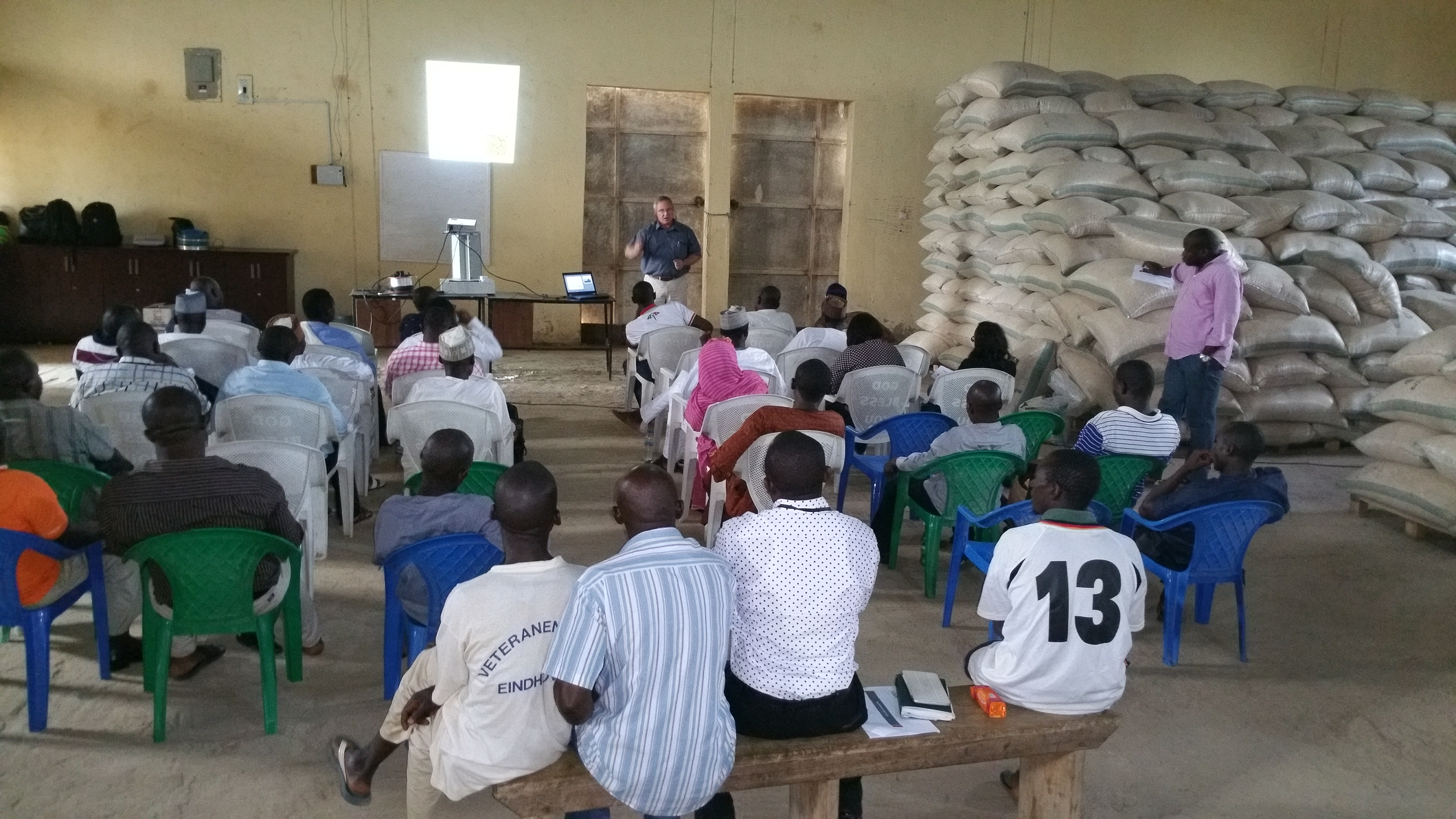 5
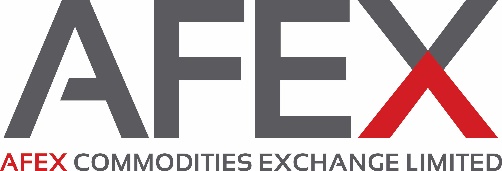 State Level Collaboration on Agric. Development
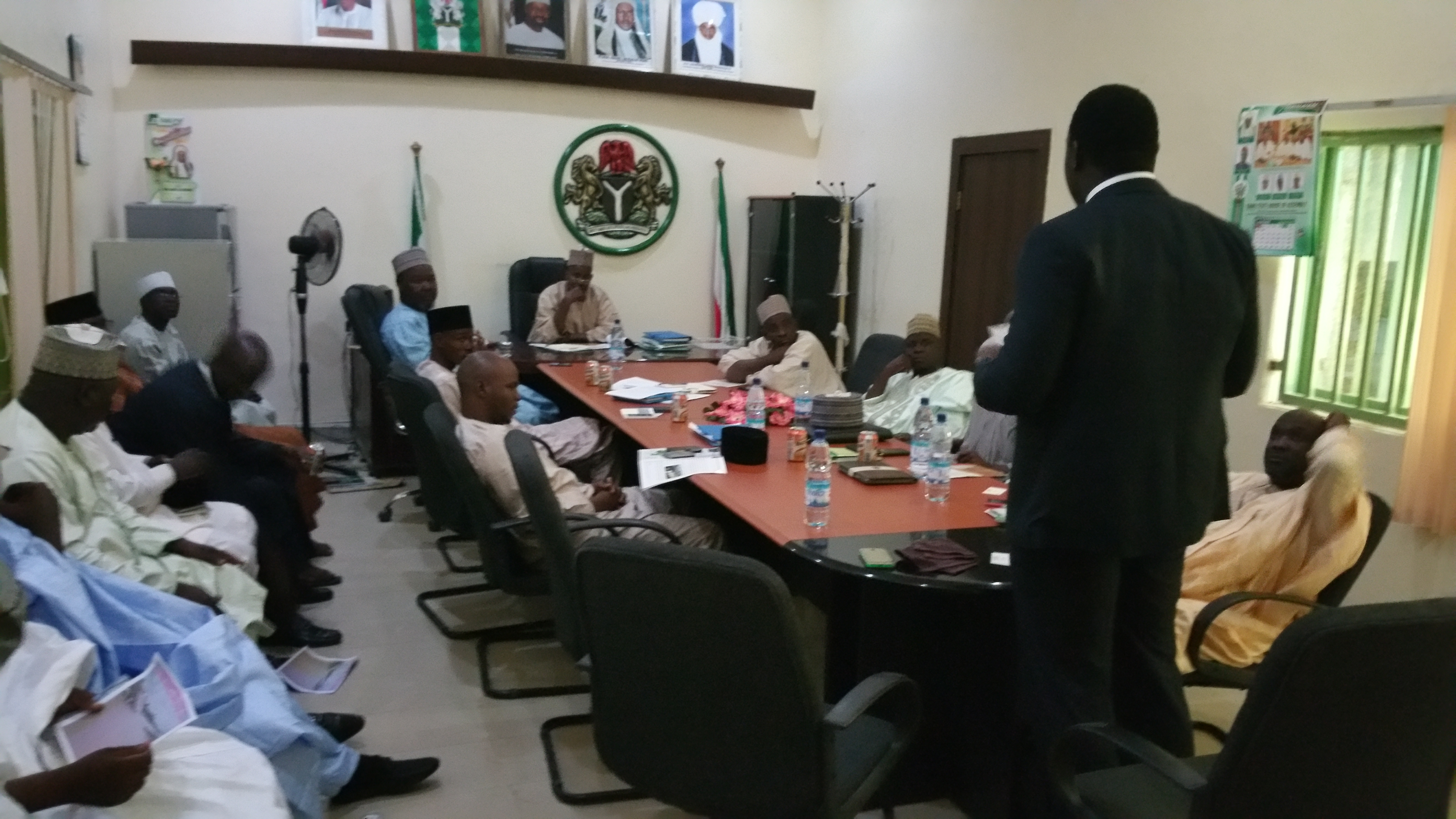 6
2016 Season
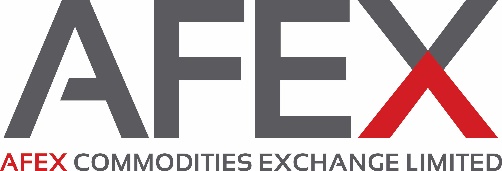 7
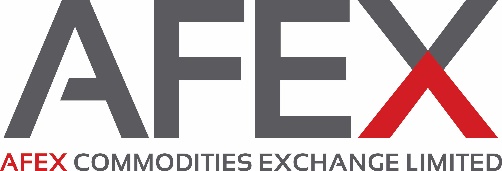 Scale up Grain4Fertilizer Input Program from 2,000 farmers in Year 2015 to 15,000 farmers
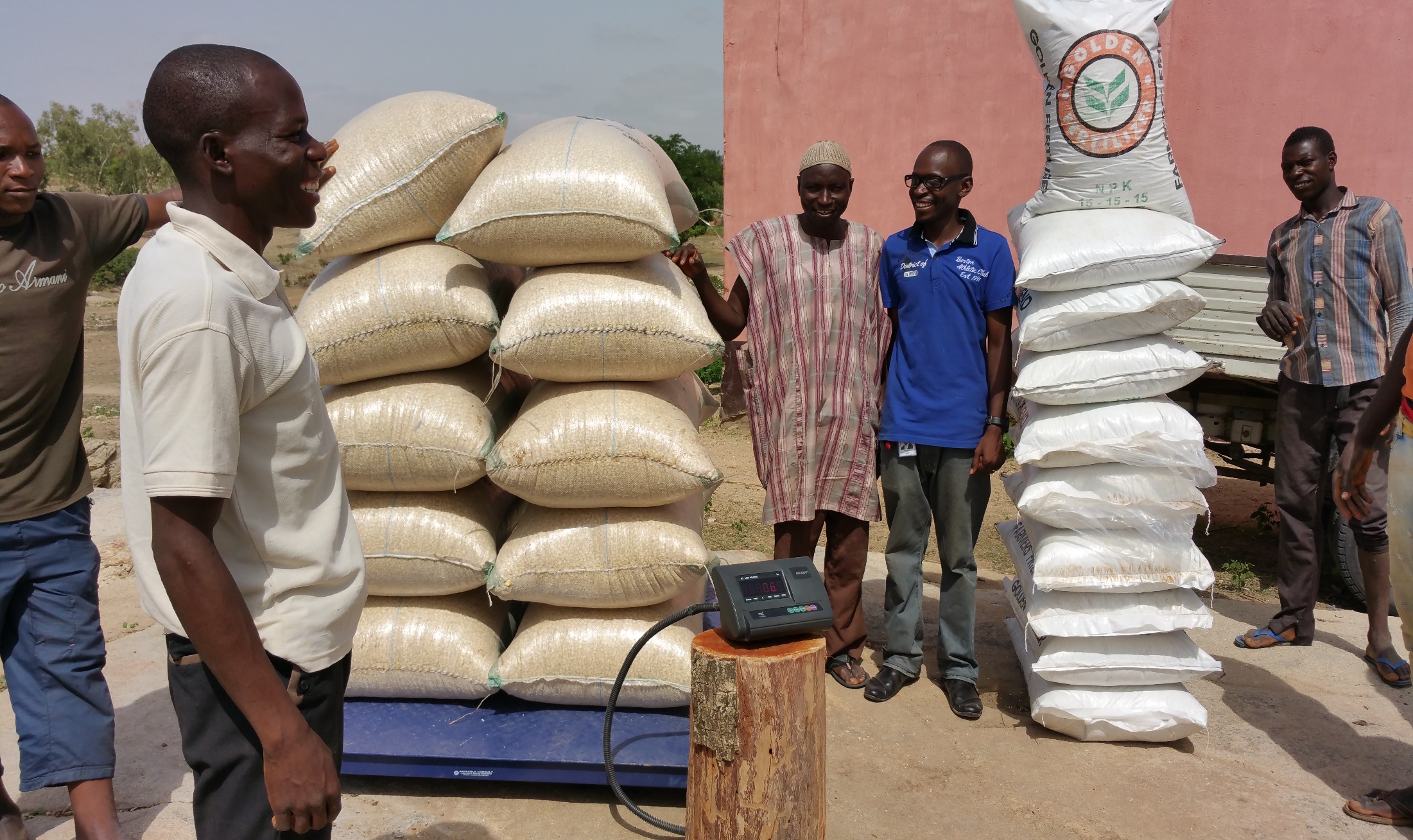 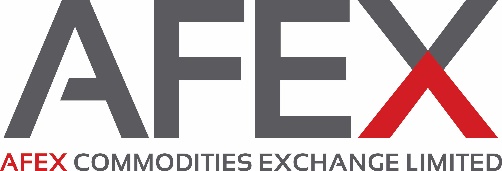 Central Bank Anchor Borrower Scheme for 4,000 Farmers
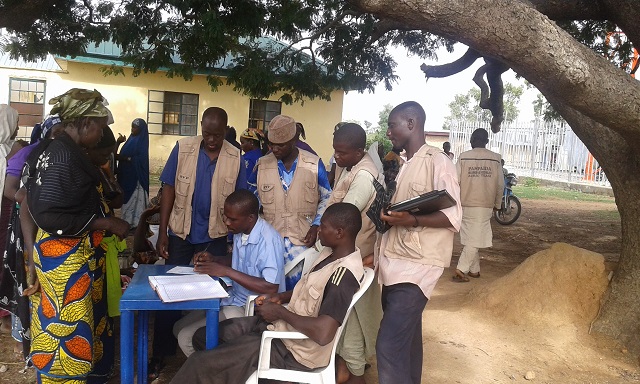 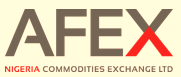 9
State Partnership Objectives
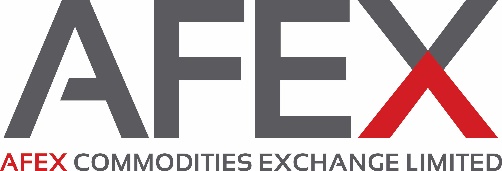 1
Improved Access to Input & Education
Guaranteed Markets with Price Transparency
2
Price Stabilization – Guaranteed Minimum Price
3
10
Short to Medium Term Goals
Reach 100,000 smallholder farmers, grow to 225,000 in 3 years
Increase farmer realized revenue per metric ton by 20% of baseline farm-gate price by 2016
Improve bag-to-bulk transaction efficiency - achieve $25 per MT by 2017
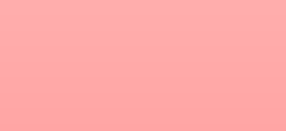 FMARD Zamfara Silo Complex
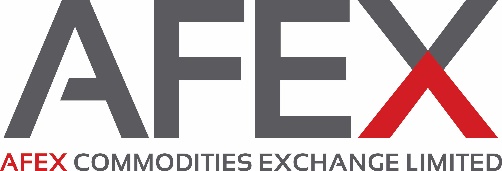 AFEX’s is scaling up its operations to the North Eastern States of Nigeria
Sokoto
Katsina
Jigawa
Zamfara
Yobe
Borno
Kano
Kebbi
Gombe
Bauchi
Kaduna
Kaduna
Niger
Adamwara
Plateau
Plateau
Kwara
Fct
Oyo
Nassarawa
Key
Taraba
Ekiti
Kogi
Over 1million MT of grains
Osun
Benue
Ondo
Ogun
500,000 – 1million MT of grains
Enugu
Lagos
Edo
Ebonyi
Below 500,000 MT of grains
Anambra
Cross River
Abia
Imo
Delta
Equipped Warehouses
Akwalbom
Rivers
Bayelsa
Trading Operations
Crops: Cocoa, Groundnut, Guinea Corn, Maize, Millet, Rice, Sesame seed, Soya beans
Data from National Bureau of Statistics and self estimates
12
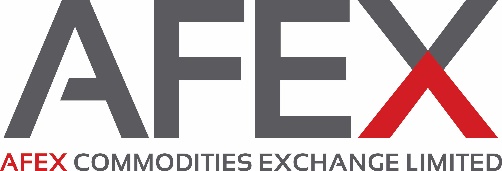 AFEX 2016 Annual Crop and Product Plan
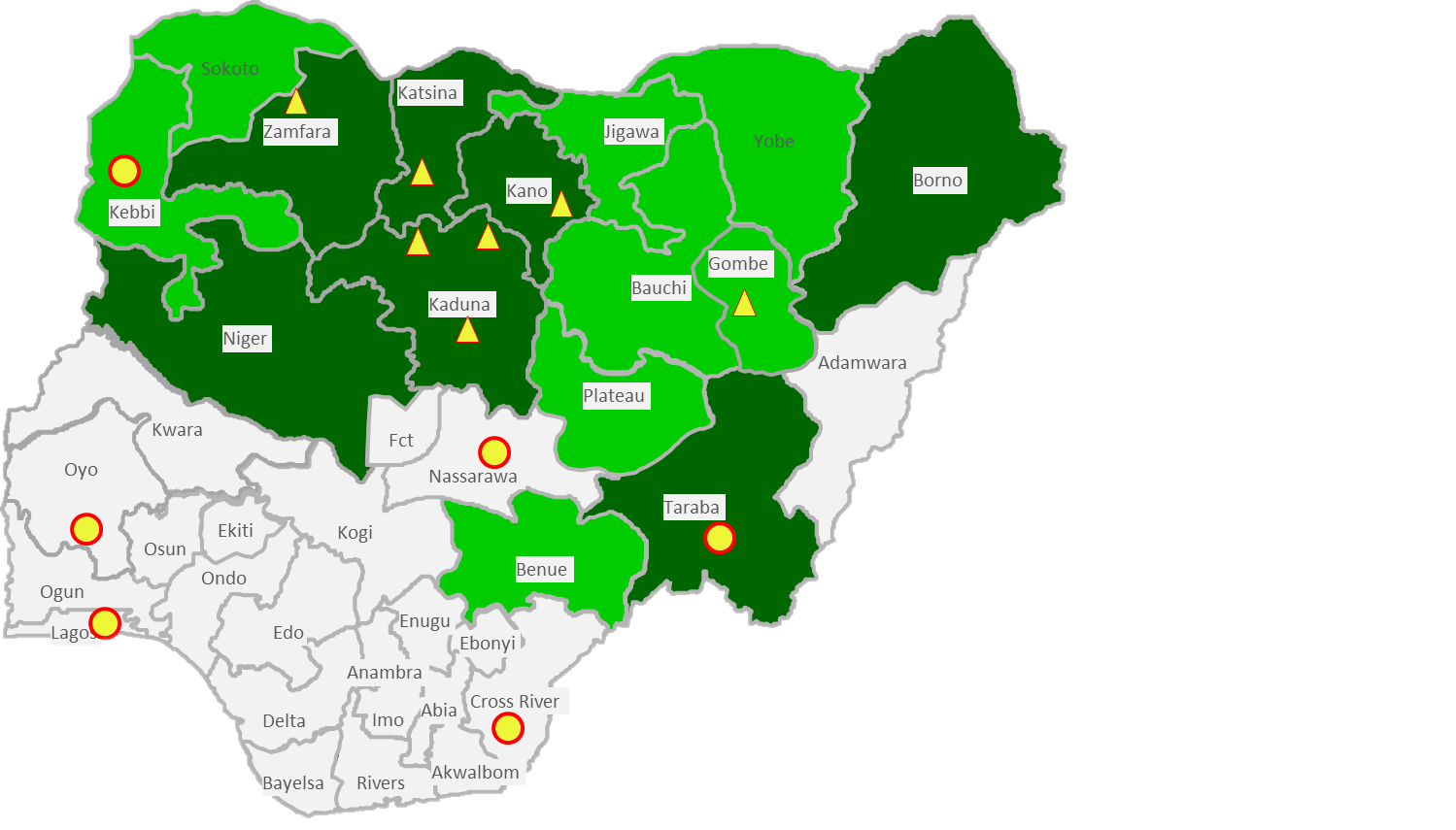 13
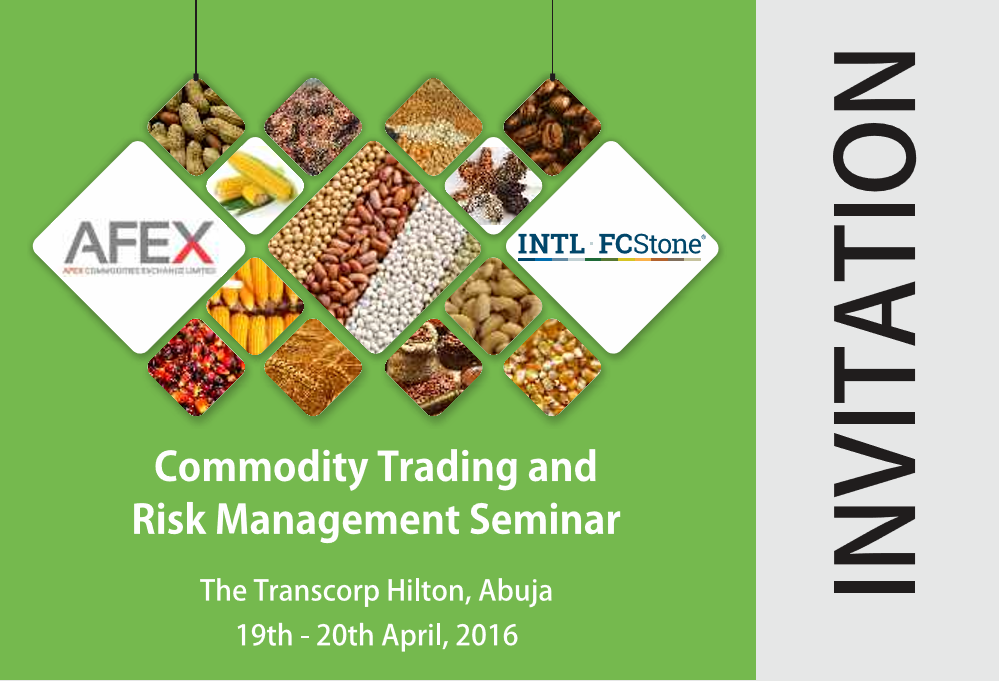 14
15